RS HomeworkDue Monday 19th March
Your HW is to complete the gaps in the knowledge organiser for Christianity: Beliefs and Teachings.

Try to do it without help if you can!
Mini mock feedback
Have a look at your grade and feedback. I will be setting the reflection task as a homework … but not yet!
Interleaving Revision – Lesson 6
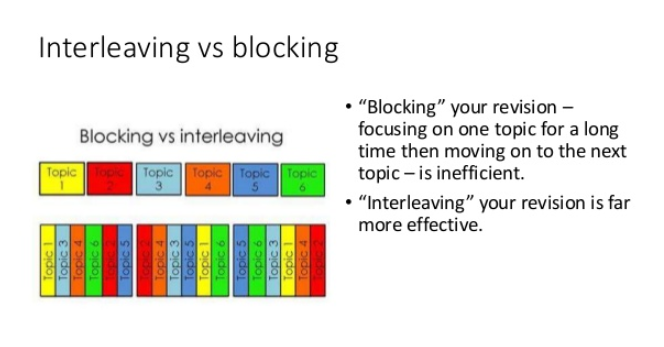 GCSE RS
Interleaving revision- Lesson Format
Exam practiceIslam: Practices
Name two holy sites visited on Hajj. (2 marks)

Explain two different ways in which Eid ul Fitr can be celebrated. (4 marks)
[Speaker Notes: 1. Ka’aba, Safa and Marwah (2 hills), Zamzam well, Arafat, Mina (the Jamarat walls), the Prophet’s Mosque in Madinah. 2. Can be celebrated over one, two or three days. Gather in the mosque and say special prayers. Imam’s sermon is about forgiveness and helping the poor. Everyone wears new clothes, homes decorated. Presents and cards are exchanged. Special foods eaten and parades might take place. Visit the cemetery and remember family members who died.]
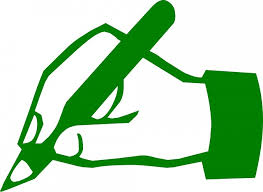 Marking Last Week’s QuestionIslam: beliefs and teachings
Give yourself a mark for each answer and a ‘to improve I need to…’
Which one of the following best describes the meaning of Risalah? (1 mark) 
A. Tawhid	B. Justice		C. Prophethood	D. Predestination

2) Explain two Muslim teachings about predestination (Al Qadr). Refer to scripture or sacred writings in your answer. (5 marks)
[Speaker Notes: 1. C, 2. Sunni Muslims are more likely to think that Allah has predestined everything that will happen in the universe and this is all written down in a book of decrees, ‘Only what God has decree will happen to us. He is our Master.’ Qur’an 9: 51. This is linked to Sunni belief in the supremacy of God’s will, that everything can be determined by God, but we still have a choice about how to behave. In Shi’a Islam they believe God knows what is going to happen but doesn’t decide that it will, meaning humans have complete free will. For God there is no past present and future because it is as if everything has already happened for him. God it not bound by time so there is no conflict between human freedom and the supremacy f God’s will, ‘God does not change the condition of a people unless they change what it in themselves.’ Qur’an 13:11]
ReviewChristianity: practices
Easter
How it is celebrated – Holy Week
Palm Sunday is the first Sunday of Holy Week, remembers Jesus’ arrival in Jerusalem. Christians are given palm crosses to take home from church.

Maundy Thursday celebrates the Last Supper Jesus had with his disciples. The Queen gives Maundy money (silver coins) to some older people which represents the 30 coins Judas received for betraying Jesus.

Good Friday is the most solemn day and churches are cleared of celebratory items and decorations. The vicar will wear black and no candles will be lit as it is a sad day to remember Jesus’ crucifixion.
Why it is celebrated
Remembers the suffering of Jesus in Holy Week and then ends with the joy of the resurrection. The resurrection proved he was God’s son and opens up the possibility of eternal life for believers.
How it is celebrated- Easter day
An Easter vigil is held by Catholic and some Anglican churches the night before, there is lots of liturgy (ritual) and hymns.

On Easter day there is a special church service and possible a congregational meal to celebrate the joy of the resurrection. 

Some Christians send cards with symbolic pictures such as the cross, the egg etc. Often with quotes from the New Testament. Eggs are a symbol of new life and also the opening of Jesus’ tomb to find that it was empty according to the Easter story.
Worship
Private worship
Alone or with close friends of family. May consist of reading the Bible, praying (Catholics likely to use rosary beads to help them focus, Orthodox may use icons.)
Liturgical
Very traditional, follows same pattern each time, led by priest with prayers and formal set responses. Bible passages read and sometimes a sermon is given on these. Symbolic actions are performed and hymns are sung. Celebrations of the Eucharist for Catholic, Orthodox and Anglican Churches are examples of liturgical worship.
Non liturgical
No set order or ritual. Methodist, Baptist and United Reform Churches prefer it. The Bible is a focus but Eucharist not so important. Number of hymns and prayers change each time 
Informal worship is a type of this and is sometimes described as ‘charismatic’ (like spontaneous). People may dance, clap or speak in tongues as they are moved by the Holy Spirit. Quakers also have informal worship but it isn’t charismatic, instead they sit in silence until someone feels like they want to speak.
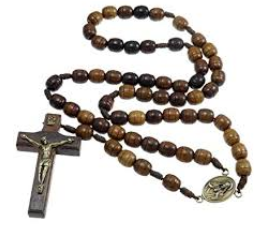 Sacraments
Baptism- both types
Initiation into the Church, receiving of grace, sins forgiven. 
Jesus was baptised as an adult and told his disciples to ‘go and make disciples of all nations, baptising them in the name of the Father and of the Son and of the Holy Spirit.’ (Matthew 28:19). The Bible says the Holy Spirit appeared at Jesus’ baptism in the form of a dove and God’s voice was heard declaring that Jesus was His son.
Catholic and orthodox- 7 sacraments
Outward signs of inward grace:
Baptism
Confirmation
Holy Communion
Marriage
Holy orders
Reconciliation
Anointing the sick
Infant Baptism
Catholic, Orthodox, Anglican and Methodists usually prefer this as it removes Original Sin inherited from Adam.
Priest baptises the baby using blessed water which is poured over the forehead and says ‘I baptise you in the name of the Father and of the Son and of the Holy Spirit.’
Other symbolism includes making the sign of the cross, dressing the baby in white and lighting candles
Godparents promise to spiritually nurture the baby.
Believers’ Baptism
Baptists and Pentecostalist Christians prefer this as babies are too young to understand baptism. Baptism itself does not save a person but how they live their lives.
Involves full immersion in a pool, symbolising washing sin away and starting a new life with Jesus. Minister says ‘I baptise you in the name of the Father and of the Son and of the Holy Spirit.’
Believers give ‘testimony of faith’ before undergoing the baptism. Public explanation of why they are doing it.
TransformChristianity: practices
You now have 20 minutes to transform this information into some revision materials.
ONLY USE YOUR NOTES IF YOU ABSOLUTELY HAVE TO!!!

LISTS
MIND MAPS
FLASH CARDS
QUIZZES
Instead of the quizGet your knowledge organiser out!
[Speaker Notes: Go through what they should have had in the gaps for the HW task.]
Test the TeacherChristianity: Beliefs and teachings
As a table, come up with either a 2 or 12 mark question you would like me to answer about Christianity: Beliefs and teachings.

I will type up and add to our bank of answers.

You can use an existing question or make one up.
RS HomeworkDue Monday 26th March
Your HW is to focus on a topic for revision... Christianity: Beliefs and teachings

Use your knowledge organiser, notes, revision guides, quotes flash cards and anything else you have.

You will have another mini mock on this next lesson!